Chiba Campaign 2021Daily Report (07/26~) :Tropospheric NO2 column data from TROPOMI and 4(+1)AZ-MAXDOAS2021/08/05
Saito Hikaru(齊藤 輝)
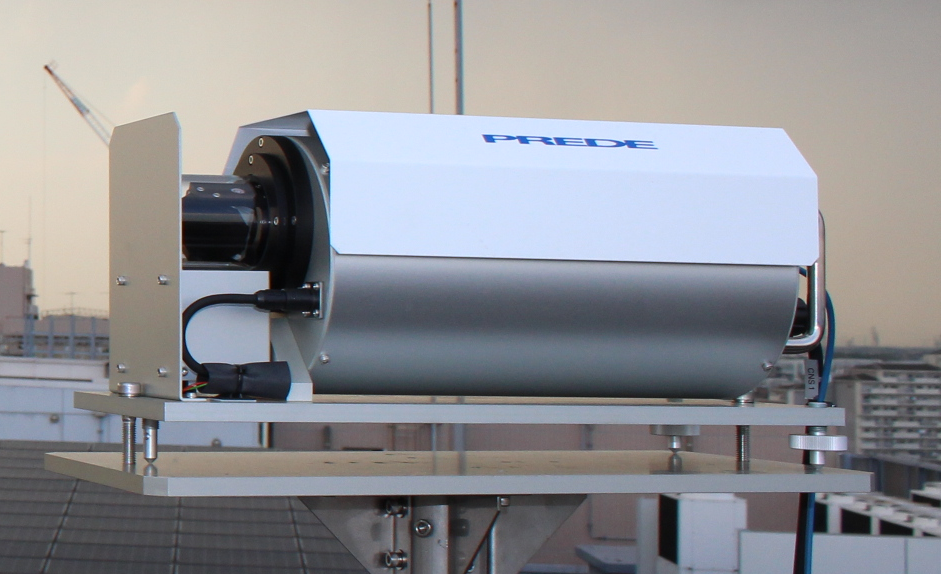 Tropospheric NO2 column density data
4AZ-MAXDOAS (Ground-based)
 Plot…
 ・All measurements
 ・Daily average

Additionally…
5th instrument on the NE direction (N48.5°E    )
is temporary running (20210726~) and
data are compared.

TROPOMI (TROPOspheric Monitoring Instrument) (Satellite-based)
 Plot…
 ・Daily 0.2°×0.2° average, cloud<0.2 data
 ・Standard Deviation in pixels of 1-day data
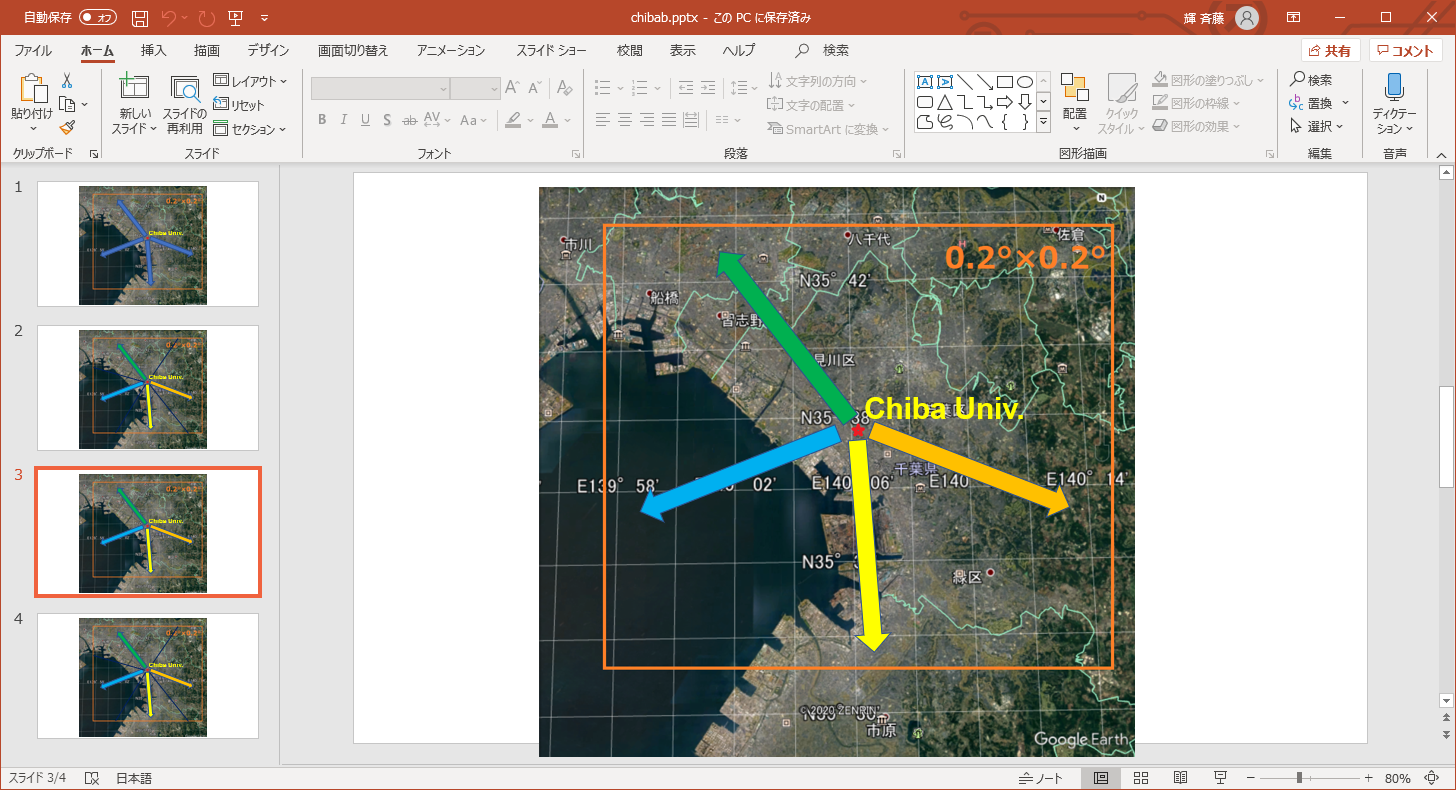 1995
2002
2004
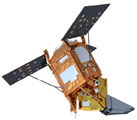 20km
07/26
Discussion(MAX-DOAS#5)
Generally, NO2 data from MAXDOAS#5 showed the tendency of the middle of the #1(North) and #3(East) (e.g. DN211 and 213).
This result is consistent with the positional relationship (See the map).
Slightly more correlated with #3 than #1? I will check that.